漢字の広場⑤
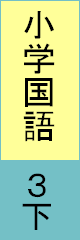 三年生で学ぶ漢字②
６２ページ
暗
あん
記
入
院
いん
飲
いん
食店
野
きゅう
球
県
けん
立
金
庫
こ
大きな
波
なみ
一
びょう
秒
行
列
れつ
しょう
勝
者
勝
負
ぶ
Copyright (C) 2016 / 柏市教育委員会　 All Rights Reserved.